Distributed SystemsCS 15-440
Naming- Part II
Lecture 10, September 26, 2023

Mohammad Hammoud
1
Today…
Last Session:
Quiz I


Today’s Session:
Naming- Part II
Structured and attribute-based namings 

Announcements:
PS2 is due today by midnight
Quiz 1 grades are out
Project 1 is due on October 1st 
Midterm is on October 15th
Course Map
Applications
Programming Models
Fast & Reliable or Efficient DS
Replication & Consistency
Fault-tolerance
Communication Paradigms
Architectures
Naming
Synchronization
Correct or
Effective DS
Networks
Course Map
Applications
Programming Models
Replication & Consistency
Fault-tolerance
Communication Paradigms
Architectures
Naming
Synchronization
Networks
Classes of Naming
Structured Naming
Structured names are composed of simple human-readable names, with certain structures based on the contexts 

Examples:
In the context of a file-system
/home/userid/work/dist-systems/naming.txt is the structured name of the file naming.txt 

In the context of a website
https://web2.qatar.cmu.edu/~mhhammou/15440-f23/ is the structured name of the 15440 webpage
Name Spaces
Structured names are organized into name spaces

A name space is a directed graph (referred to as a naming graph) consisting of:
Leaf nodes
Represent entities (e.g., files or webpages)
Generally store the addresses (e.g., as in DNS), the states (e.g., contents of files in file systems), or the absolute path names (e.g., to other nodes) of the entities they represent 

Directory nodes
Each directory node refers to other leaf or directory node(s)
Each outgoing edge is represented by (edge label, destination node identifier)
Example: The Unix Naming Graph
In the naming graph of Unix
A directory node represents a file directory 
A leaf node represents a file 
There is a single root directory, represented by the root node
n0
home
keys
n1
n5
elke
steen
The root node
max
A file directory
keys
n4
n2
n3
twmrc
mbox
A file
n6
n7
Example: The Unix Naming Graph
The implementation (or the physical representation) of the Unix naming graph consists of a contiguous series of blocks in a disk
Superblock
File Data Blocks
Index Numbers
Boot Block
Index Nodes (called Inodes)
Disk Block
Example: The Unix Naming Graph
The implementation (or the physical representation) of the Unix naming graph consists of a contiguous series of blocks in a disk
Superblock
File Data Blocks
Index Numbers
Boot Block
Index Nodes (called Inodes)
Disk Block
The Boot Block is a special block of data and instructions that are automatically loaded into main memory when the system is booted 
It is used to load the OS into main memory
Example: The Unix Naming Graph
The implementation (or the physical representation) of the Unix naming graph consists of a contiguous series of blocks in a disk
Superblock
File Data Blocks
Index Numbers
Boot Block
Index Nodes (called Inodes)
Disk Block
The Superblock contains information on the entire file system (e.g., its size, which blocks on disk are not yet allocated, which Inodes are not yet used, etc.,)
Example: The Unix Naming Graph
The implementation (or the physical representation) of the Unix naming graph consists of a contiguous series of blocks in a disk
Superblock
File Data Blocks
The root directory
Index Numbers
Boot Block
Index Nodes (called Inodes)
Disk Block
The Inodes are referred to by index numbers, starting at zero, which is reserved for the Inode representing the root directory 
Each Inode contains information on where the data of its associated file can be found on disk 
Besides, an Inode contains information on its owner, time of creation and last modification, protection, etc.,
The Unix Naming Graph: Putting it Altogether
Inode 0 Contains:
n0
home
keys
Logical to Physical Mapping
n1
n5
elke
steen
max
keys
n4
n2
n3
twmrc
mbox
Superblock
File Data Blocks
n6
n7
Index Numbers
Boot Block
Index Nodes (called Inodes)
Disk Block
The Unix Naming Graph: Putting it Altogether
Inode 1 Contains:
n0
home
keys
Logical to Physical Mapping
n1
n5
elke
steen
max
keys
n4
n2
n3
twmrc
mbox
Superblock
File Data Blocks
n6
n7
Index Numbers
Boot Block
Index Nodes (called Inodes)
Disk Block
The Unix Naming Graph: Putting it Altogether
Inode 4 Contains:
n0
home
keys
Logical to Physical Mapping
n1
n5
elke
steen
max
keys
n4
n2
n3
twmrc
mbox
Superblock
File Data Blocks
n6
n7
Index Numbers
Boot Block
Index Nodes (called Inodes)
Disk Block
The Unix Naming Graph: Putting it Altogether
Lookup /home/steen/mbox
n0
home
keys
Logical to Physical Mapping
The process of looking up a name (e.g., /home/steen/mbox) is called name resolution
n1
n5
elke
steen
max
keys
n4
n2
n3
twmrc
mbox
Superblock
File Data Blocks
n6
n7
Index Numbers
Boot Block
Index Nodes (called Inodes)
Disk Block
The Unix Naming Graph: Putting it Altogether
Lookup /home/steen/mbox
Inode 0 Contains:
n0
home
keys
Logical to Physical Mapping
n1
n5
elke
steen
Through “home” we get to n1 (from n0)
max
keys
n4
n2
n3
twmrc
mbox
Superblock
File Data Blocks
n6
n7
Index Numbers
Boot Block
Index Nodes (called Inodes)
Disk Block
The Unix Naming Graph: Putting it Altogether
Lookup /home/steen/mbox
Inode 0 Contains:
n0
home
keys
Logical to Physical Mapping
n1
n5
elke
steen
Through “home” we get to n1 (from n0)
max
keys
n4
n2
n3
twmrc
mbox
Superblock
File Data Blocks
n6
n7
Index Numbers
Boot Block
Index Nodes (called Inodes)
Disk Block
The Unix Naming Graph: Putting it Altogether
Lookup /home/steen/mbox
Inode 1 Contains:
n0
home
keys
Logical to Physical Mapping
n1
n5
elke
steen
max
Through “steen” we get to n4 (from n1)
keys
n4
n2
n3
twmrc
mbox
Superblock
File Data Blocks
n6
n7
Index Numbers
Boot Block
Index Nodes (called Inodes)
Disk Block
The Unix Naming Graph: Putting it Altogether
Lookup /home/steen/mbox
Inode 1 Contains:
n0
home
keys
Logical to Physical Mapping
n1
n5
elke
steen
max
Through “steen” we get to n4 (from n1)
keys
n4
n2
n3
twmrc
mbox
Superblock
File Data Blocks
n6
n7
Index Numbers
Boot Block
Index Nodes (called Inodes)
Disk Block
The Unix Naming Graph: Putting it Altogether
Lookup /home/steen/mbox
Inode 4 Contains:
n0
home
keys
Logical to Physical Mapping
n1
n5
elke
steen
max
Through “mbox” we get to n7 (from n4)
keys
n4
n2
n3
twmrc
mbox
Superblock
File Data Blocks
n6
n7
Index Numbers
Boot Block
Index Nodes (called Inodes)
Disk Block
The Unix Naming Graph: Putting it Altogether
Lookup /home/steen/mbox
Inode 4 Contains:
n0
home
keys
Logical to Physical Mapping
n1
n5
elke
steen
max
Through “mbox” we get to n7 (from n4)
keys
n4
n2
n3
twmrc
mbox
Superblock
File Data Blocks
n6
n7
Index Numbers
Boot Block
Index Nodes (called Inodes)
Disk Block
The Unix Naming Graph: Putting it Altogether
Lookup /home/steen/mbox
n0
home
n7 is an Inode that contains information on where the data of its associated file can be found on disk (say,at n14)
keys
Logical to Physical Mapping
n1
n5
elke
steen
max
keys
n4
n2
n3
twmrc
mbox
Superblock
File Data Blocks
n6
n7
Index Numbers
Boot Block
Index Nodes (called Inodes)
Disk Block
Name Linking
Strongly related to name resolution is the use of aliases
An alias is another name for the same entity
E.g., An environment variable is an example of an alias 

In terms of naming graphs, there are essentially two ways to implement aliases
Via using hard links
Via using symbolic links
Hard Links
“/home/steen/keys” and “/keys” are hard links to n5
Hard links allow multiple names to refer to the same node in the graph

Name resolution:
Similar to the general name resolution

Constraint:
There should be no cycles in the graph
n0
home
keys
n1
n5
elke
steen
max
keys
n4
n2
n3
twmrc
mbox
[Speaker Notes: $ ls -id . 
1069765 ./ 
$ mkdir tmp ; cd tmp 
$ ls -id .. 
1069765 ../

The –id option to ls makes it give the inode number of the file/dir. On Unix filesystems .. is a real directory entry; it is a hard link pointing back to the previous directory. To this end, hard links are the tendons that tie the filesystem's directories together.]
Symbolic Links
“/home/steen/keys” is a symbolic link to n5
Instead of storing in a leaf node an address or a state, symbolic links suggest storing an absolute path name

Name resolution for a symbolic link, SL:
First resolve SL’s name
Read the content of SL 
Name resolution continues with the content of SL

Constraint:
No cyclic references should be present
n0
home
keys
n1
n5
elke
steen
max
n4
n2
n3
keys
twmrc
mbox
n6
Data stored in n6
“/keys”
Mounting of Name Spaces
Two or more name spaces can be merged transparently by a technique known as mounting

With mounting, a directory node in one name space will store the identifier of a directory node of another name space

The Network File System (NFS) is an example where different name spaces are mounted
NFS enables transparent access to remote files
Example of Mounting Name Spaces in NFS
Lookup “/remote/vu/home/steen/mbox”
Name Server for 
foreign name space
Knowing from where to start is referred to as a closure mechanism
Name Space 1
Name Space 2
remote
home
vu
steen
Machine B
Machine A
mbox
“nfs://flits.cs.vu.nl/home/steen/mbox”
OS
OS
How to Distribute the Unix Naming Graph?
n0
home
keys
steen
Logical Representation
n1
n5
elke
max
keys
Physical Representation
n4
n2
n3
twmrc
mbox
Superblock
File Data Blocks
n6
n7
Index Numbers
Boot Block
Index Nodes (called Inodes)
Disk Block
How to Distribute the Unix Naming Graph?
Map this to a master machine
n0
home
keys
n1
n5
Map this to a worker machine
elke
steen
max
keys
n4
n2
n3
twmrc
mbox
n6
n7
Map this to a worker machine
How to Distribute the Unix Naming Graph?
n0
n0
home
home
Master
keys
keys
Master
n1
n1
Address to Worker 1
n5
n5
elke
steen
max
Worker 1
keys
n4
n2
n3
twmrc
mbox
n0
n0
Worker 2
n6
n7
elke
steen
twmrc
mbox
max
n6
n7
n4
n2
n3
Addresses to Worker 2 &
Master
Worker 1
Worker 2
How to Distribute the Unix Naming Graph?
n0
home
keys
Master
n1
n5
Lookup “/home/steen/mbox”
n0
n0
elke
steen
twmrc
mbox
max
n6
n7
n4
n2
n3
Worker 1
Worker 2
How to Distribute the Unix Naming Graph?
n0
home
keys
Master
n1
n5
Lookup “/home/steen/keys”
You can also distribute the Unix naming graph using a peer-to-peer architecture (left as an exercise)
n0
n0
elke
steen
twmrc
mbox
max
n6
n7
n4
n2
n3
Worker 1
Worker 2
Classes of Naming
Attribute-based Naming
In many cases, it is much more convenient to name, and look up entities by means of their attributes
Similar to traditional directory services (e.g., yellow pages)

However, the lookup operations can be extremely expensive
They require to match requested attribute values, against actual attribute values, which might require inspecting all entities

Idea: 
Implement basic directory service as a database, and combine it with traditional structured naming
Example: Lightweight Directory Access Protocol
Lightweight Directory Access Protocol (LDAP) directory service consists of a number of records called “directory entries”
Each record is made of (attribute, value) pairs
LDAP standard specifies five attributes for each record

Directory Information Base (DIB) is a collection of all directory entries
Each record in a DIB is unique
Each record is represented by a distinguished name
    E.g., /C=NL/O=Vrije Universiteit/OU=Comp. Sc.
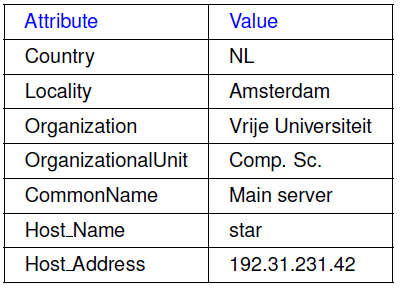 Directory Information Tree in LDAP
All the records in the DIB can be organized into a hierarchical tree called the Directory Information Tree (DIT)







LDAP provides advanced search mechanisms based on attributes by traversing the DIT
Example syntax for searching all Main_Servers in Vrije Universiteit:
  	 search("&(C = NL) (O = Vrije Universiteit) (OU = *) (CN = Main server)")
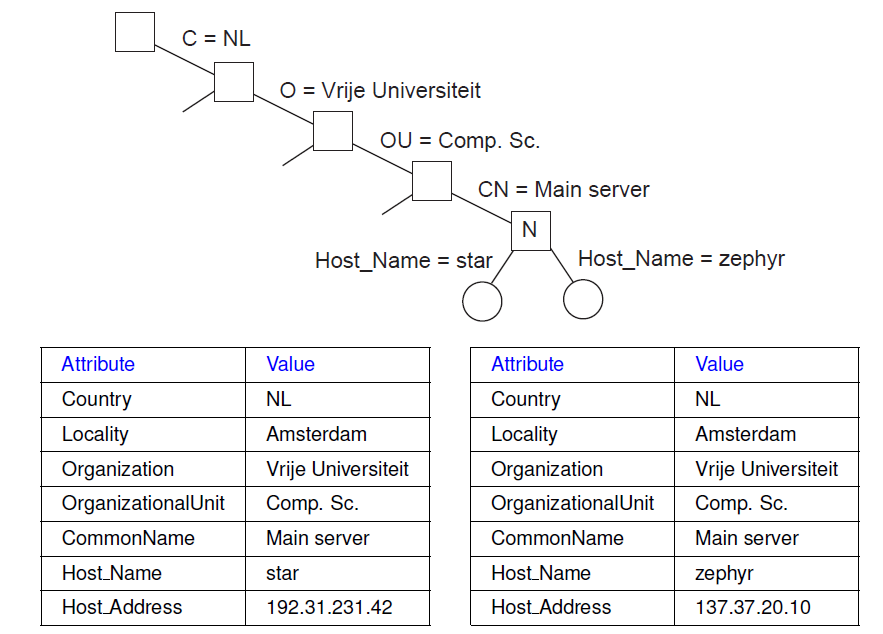 Summary
Naming allows locating entities in a distributed system

Three types of naming:
Flat Naming
Broadcasting, forwarding pointers, home-based approach, Distributed Hash Table (DHT)
Structured Naming
Organizes names into name spaces (or naming graphs)
Distributes name spaces across machines
Attribute-based Naming
Entities are looked up using their attributes
Next Lecture…
Synchronization – Part I